স্বাগতম
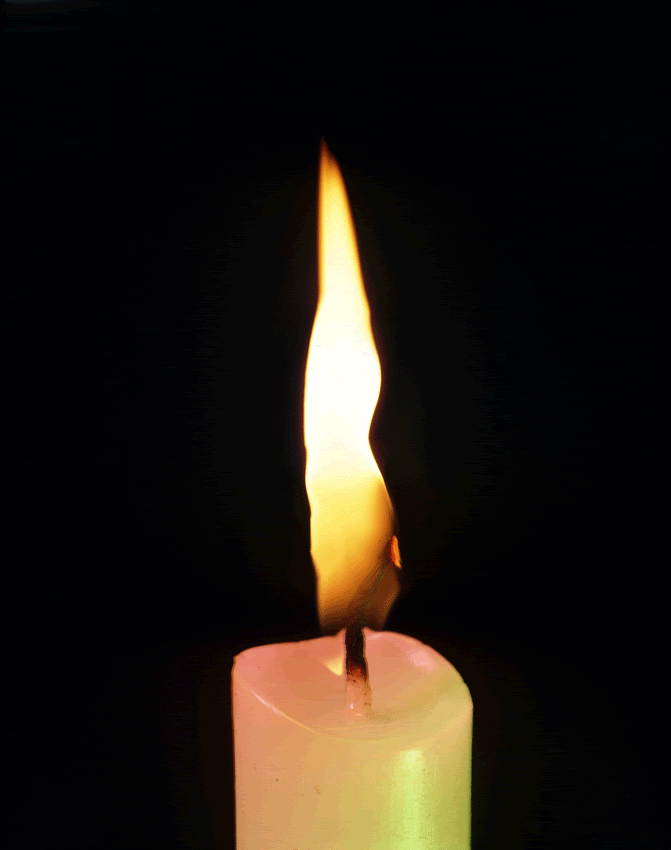 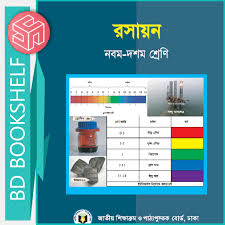 পরিচিতি
মোঃ আল-আমিন 
সহকারী শিক্ষক
গছানী মাধ্যমিক বিদ্যালয়
শ্রেণি: নবম
   বিষয়: রসায়ন
অধ্যায়:দ্বিতীয়
[Speaker Notes: পরিচিতি স্লাইডটি শুধু শিক্ষকের জন্য। কন্টেন্টটির মানসম্মত করার জন্য মতামত দিলে কৃতজ্ঞ থাকবো।]
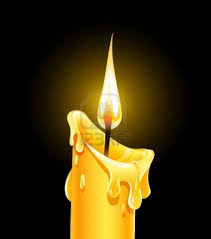 [Speaker Notes: শিক্ষক শ্রেণিকক্ষে একটি মোম জ্বালিয়ে শিক্ষার্থীকে পদার্থের তিন অবস্থার দেখাতে পারেন। এখানে কঠিন মোম তাপ প্রয়োগের ফলে প্রথমে তরলে পরিণত হয়েছে । তরল বাষ্প হয়ে সলতে দিয়ে উপরে উঠছে। ফলে মোমটি জ্বলছে।]
মোমের জ্বলন ও পদার্থের তিন অবস্থা
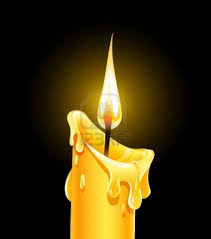 [Speaker Notes: পাঠ শিরোনাম ও তারিখ বোর্ডে লিখে দিতে পারেন।]
শিখনফল
এই পাঠ শেষে শিক্ষার্থীরা---
১। মোমের গঠন বর্ণনা করতে পারবে।
২। মোমের জ্বলন বিক্রিয়া ব্যাখ্যা করতে পারবে।
৩। মোমের ভেতরের সুতার ভূমিকা ব্যাখ্যা করতে পারবে।
৪। মোমের জ্বলন ও পদার্থের তিন অবস্থা ব্যাখ্যা করতে পারবে।
[Speaker Notes: এই স্লাইডটি শুধু শিক্ষকের জন্য ।]
এটা কি?
একটি দন্ড ( কঠিন)
ছোট ছোট কণা দিয়ে তৈরি।
দন্ডটি কি দিয়ে তৈরি?
[Speaker Notes: এটি একটি কঠিন দন্ড। শিক্ষক প্রশ্নর উত্তর শিক্ষার্থীদের কাছ থেকে বের করে আনার জন্য তাদেরকে সময় দিয়ে পরে উত্তরটি দেখাতে পারেন।]
[Speaker Notes: কঠিন পদার্থের কণাগুলো যে সর্বদা গতিশীল তা দেখানো হয়েছে।]
কঠিন পদার্থে কণার অবস্থা।
[Speaker Notes: কঠিন পদার্থের কণাগুলো নিজের জায়গা থেকে অনবরত কাঁপতে থাকে।]
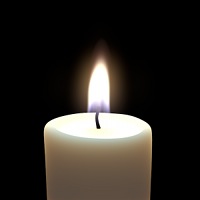 [Speaker Notes: তাপে কঠিন মোমের কণাগুলো প্রথমে তরল এবং পরে গ্যাসীয় অবস্থা প্রাপ্ত হয়ে সলতে দিয়ে উপরে উঠুছে।]
একক কাজ
সময়: ৫ মি.
মোম + O2(g)                  ?
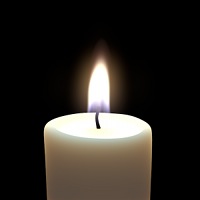 পানির অণু
অক্সিজানের অণু
কার্বন-ডাই-অক্সাইডের অণু
মোমের অণু
[Speaker Notes: মোম জ্বলনের ফলে প্রথমে তরল এবং পরে গ্যাসীয় অবস্থা হয়ে বাতাসের অক্সিজের সাথে বিক্রিয়া করে কার্বন-ডাই-অক্সাইড, পানি ও তাপ উৎপন্ন হয়ে বেরিয়ে যাওয়ার দৃশ্য দেখানো হয়েছে।]
মোমটি নিভে যাওয়ার পরও ধোঁয়া উড়তে দেখা যাচ্ছে কেন?
[Speaker Notes: ভিডিওটি দেখানোর সময় গুরুত্বপূর্ণ অংশটুকু পুনরায় দেখাতে পারেন।]
দলগত কাজ
সময়: ১০ মি.
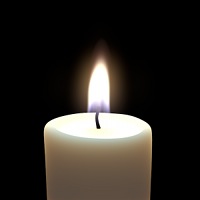 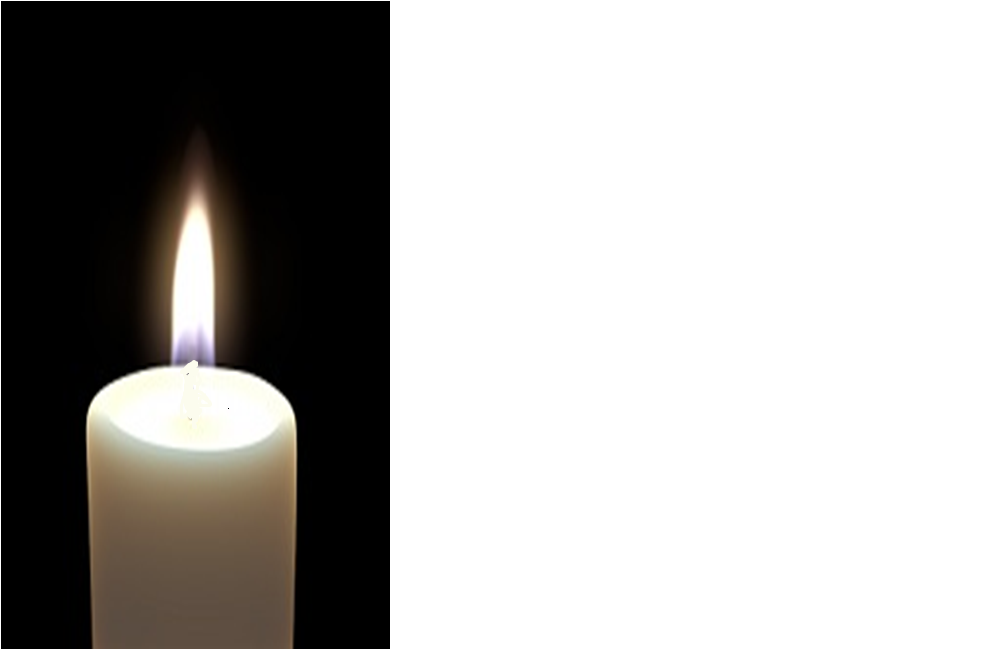 সলতেবিহীন
সলতেযুক্ত
প্রশ্নঃ রাইয়ান বলল মোম দুইটি জ্বলার কথা নয়। ওর কথার সাথে কি তুমি
        একমত। যুক্তিসহ ব্যাখ্যা দাও
[Speaker Notes: উপস্থিত সকল শিক্ষার্থীদেরকে কয়েকটি দলে ভাগ করে তাদেরকে কাজটি করতে দিতে পারেন। পরের স্লাইডে ফলাফল দেয়া আছে মিলিয়ে নিতে পারেন। এখানে প্রথম মোমটির সলতে আছে এবং পরের মোমটির সলতে নেই। ফলে কঠিন মোম তরলে পরিণত হয়েও সলতে না থাকার কারণে  নির্দিষ্ট পথে উপরে উঠতে পারছে না। ফলে মোমটি জ্বলার কথা নয়।]
মূল্যায়ন
১। মোমের জ্বলনে  উৎপন্ন  হয়-
ক)  CO2(g) + H 2O(g) + তাপ+ আলো
খ)  CO2(g) + H 2O(g) + আলো
ঘ)  CO2(g) + H 2(g) + তাপ+ আলো
গ)  H2(g) + H 2O(g) + তাপ+ আলো
সঠিক উত্তরঃ ক
[Speaker Notes: উল্লেখিত প্রশ্ন ছাড়াও শিক্ষক নিজ থেকে পাঠ সংশিষ্ট প্রশ্নের মাধ্যমে শিক্ষার্থীকে মূল্যায়ন করতে পারেন।]
বাড়ির কাজ
সুতার অগ্রভাগে মোম যে অবস্থা প্রাপ্ত হয় তাকে পুনরায় মোমে পরিণত করা যাবে কি? তোমার মতামত লিখে আনবে।
[Speaker Notes: বাড়ির কাজ শিক্ষার্থীদেরকে লিখে নিতে বলতে পারেন।]
ধনাবাদ
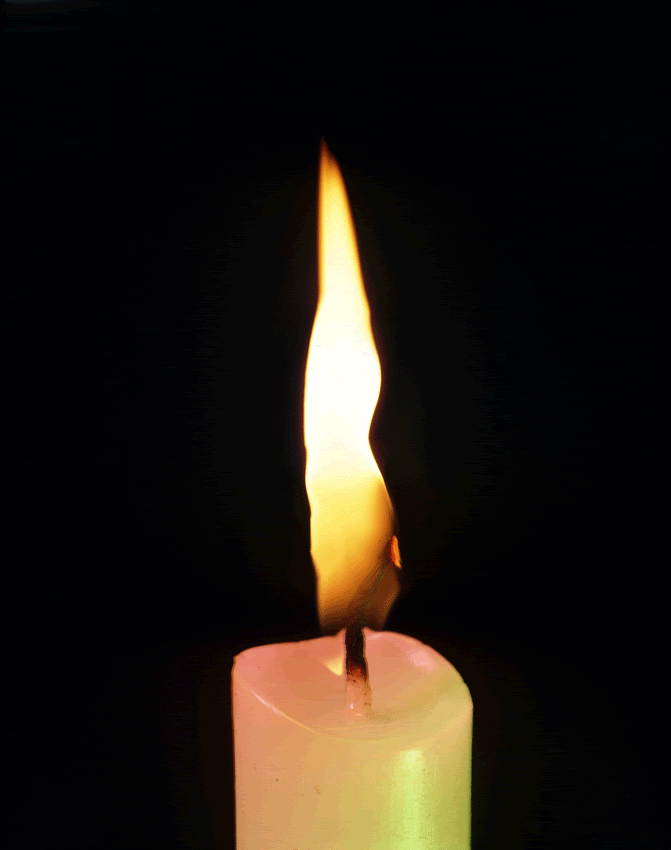